El pulso y su medición
Colegio Aurora de Chile
    Educación Musical
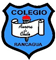 Semana 3
Profesor: Felipe Pérez Parra 
Consultas: musicaauroradechile@gmail.com
No es necesario imprimir este POWER POINT
¡Iniciemos!
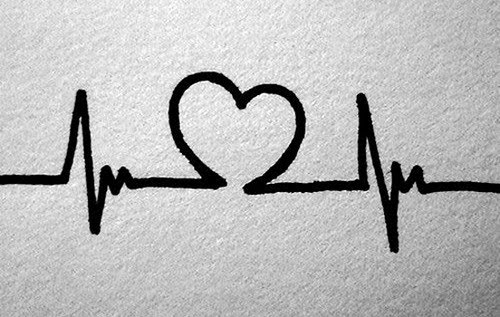 Observa la imagen y responde oralmente 
(sociabiliza con alguien de tu familia):

¿ Que observas en la imagen?
¿Qué relación existe entre la imagen y la asignatura?
Objetivo
Contenido escrito en el cuaderno
Conocer  por medio de videos, imágenes y audiciones el pulso presente en la música y su medición.
Ruta de aprendizaje
Observa el siguiente video
https://www.youtube.com/watch?v=Zp7DZgj3p-0
No olvides usar audífonos
Pulso
Contenido escrito en el cuaderno
Es una unidad básica para medir el tiempo en la música. Se trata de una sucesión constante de pulsaciones que se repiten dividiendo el tiempo en partes iguales. La percepción del pulso es una de las habilidades auditivas básicas en la música, previa a la percepción de la métrica. Se suele mostrar mediante respuestas físicas al pulso como marcarlo con el pie o dando palmas.
Actividad
No olvides usar audífonos
Escucha el siguiente repertorio, marca el pulso y describe sus características en la tabla anexa:
https://www.youtube.com/watch?v=HqgqcjTudRY

https://www.youtube.com/watch?v=NPBCbTZWnq0

https://www.youtube.com/watch?v=7T7Ktrvf-CE

https://www.youtube.com/watch?v=OIh3nO6-V_A
Contenido escrito en el cuaderno
Observa el siguiente video
https://www.youtube.com/watch?v=N3RTyXavurw
No olvides usar audífonos
¿Qué es el metrónomo?
Contenido escrito en el cuaderno
Es un instrumento que sirve para medir el tiempo de una composición musical y marcar de modo exacto el compás; el mecanismo consiste en un péndulo invertido que se mueve de un lado a otro y emite un clic en cada ciclo, con un pequeño contrapeso que puede subirse o bajarse por el péndulo para ajustar el compás; el electrónico indica el compás con una señal sonora, luminosa o con ambas.
Actividad (Cierre)
Observa los siguientes videos y sigue con palmas o pie el pulso de las canciones presentadas.
https://www.youtube.com/watch?v=M2PSkZ88V18
https://www.youtube.com/watch?v=I2hJ8ymI19c
https://www.youtube.com/watch?v=uvhD3t5gxK4
https://www.youtube.com/watch?v=ya1I-BMk9io
https://www.youtube.com/watch?v=ojnIjvWAZpk
https://www.youtube.com/watch?v=sicDGCGtNJg
CONSULTAS:
No olvides que cualquier consulta de la asignatura será respondida a la brevedad en el correo 


musicaauroradechile@gmail.com
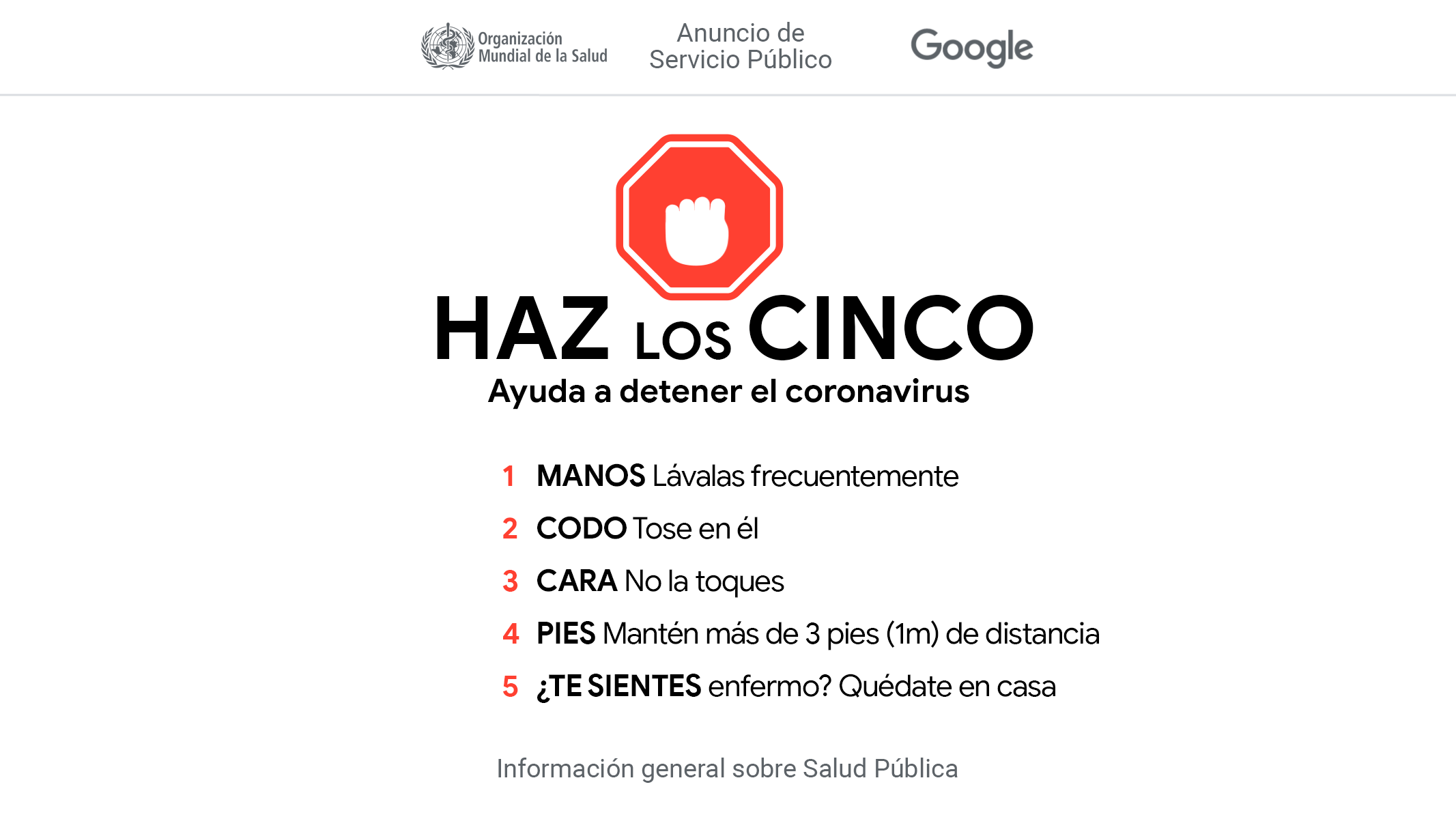